VS 2010 SharePoint Tools
[Speaker Notes: This lecture provides an introduction to the new SharePoint Tools that are included with Visual Studio 2010.]
Outline
Introduction to VS2010 SharePoint Tools
SharePoint Tools Project Structure
Adding SPIs to a Project
SharePoint Tools Extensibility
SharePoint 2007 Development
Visual Studio Experience Is Limited
Visual Studio Extensions for WSS
Visual Studio Tools for Office with VS2008
SharePoint developers reliant on community tools

Developers have to deal with tedious details
Manually editing CAML files
Understanding RootFiles directory of WSS
Manual edits to manifest.xml file
Building .wsp file for solution package
[Speaker Notes: The developer experience for SharePoint 2007 has been less than ideal due to a lack of tool support, wizards and designers. Many developers coming from a background with .NET and ASP.NET development have been frustrated at the need to write batch files, work in the command line and write XML in a under-documented language know as Collaborative Application Markup Language (CAML).

The functionality of Visual Studio Extensions for WSS 3.0 was much improved as it evolved from version 1.0 to 1.3. Although even the latest version does not provide an end-to-end solution for SharePoint development.  Many SharePoint 2007 developers have an arsenal of community tools to accomplish many of the required tasks within SharePoint development.]
Visual Studio 2010 SharePoint Tools
End-to-end SharePoint 2010 developer story
SharePoint Explorer for site exploration
SharePoint 2010 project and item templates
Visual designers for core scenarios
Migration path for Visual Studio 2008 for WSS 3.0
Extensible by 3rd party developers

Benefits to SharePoint developers
Abstracts away details of RootFiles directory
Abstracts away details of building .wsp file
Lessens/eliminates need for external utilities
[Speaker Notes: The Visual Studio  2010 SharePoint Tools (SPT) represents a significant step forward for professional developers using SharePoint. 

SharePoint Explorer fallows quick exploration through a site
This makes it possible to launch browser at specific place within site

SharePoint 2010 introduce a new project structure as well as project tmplates and project item templates. There are designers to create things like features and solution packages.

One of the most appealing aspects of SPT is that it is extensible
You can add your own custom project templates and item templates
You can add menu commands into the Visual Studio UI.]
SharePoint Explorer
Add-in for Server Explorer window
Easy way to examine site artifacts
Quick way to launch browser into site

SharePoint Explorer extensibility
Developers can write add-ins to populate nodes and provide contextual menu commands
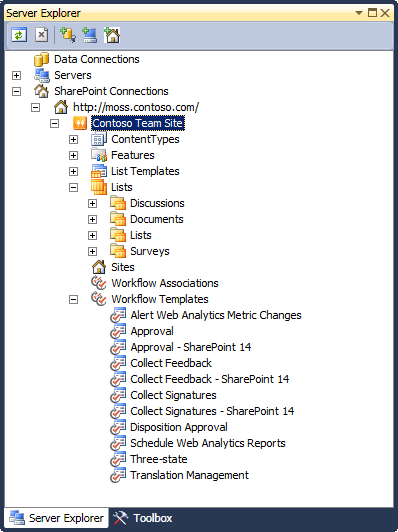 [Speaker Notes: The SharePoint Explorer is a simple easy-to-use tools.
It provides a read-only treeview of a SharePoint site.
Note that SharePoint Explorer only works on sites that are running locally]
SharePoint Explorer
demo
[Speaker Notes: Simple on minute demo.
Create a new team site in Central admin
Go to Visual Studio and connect SharePoint Explorer to new site
Show what lists already exist within site.
Click on list to bootstrap browser into site at list’s default view]
Outline
Introduction to VS2010 SharePoint Tools
SharePoint Tools Project Structure
Adding SPIs to a Project
SharePoint Tools Extensibility
SharePoint 2010 Project Templates
All Projects built using standard structure
Common Project Properties
Project File
Project Folder
Assembly Deployment Target
Sandboxed Solution
Site URL
Startup Item
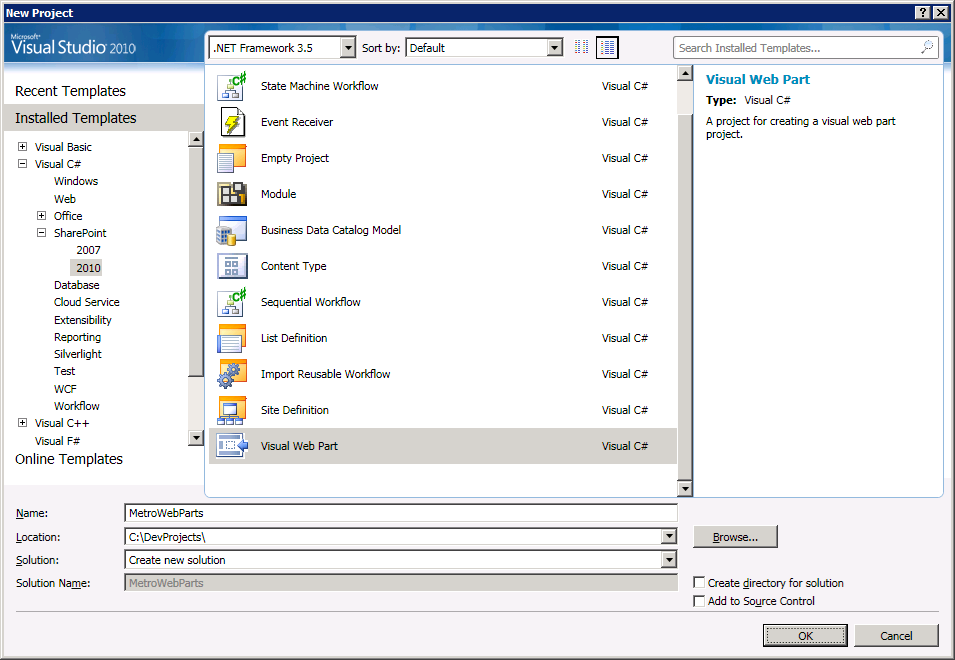 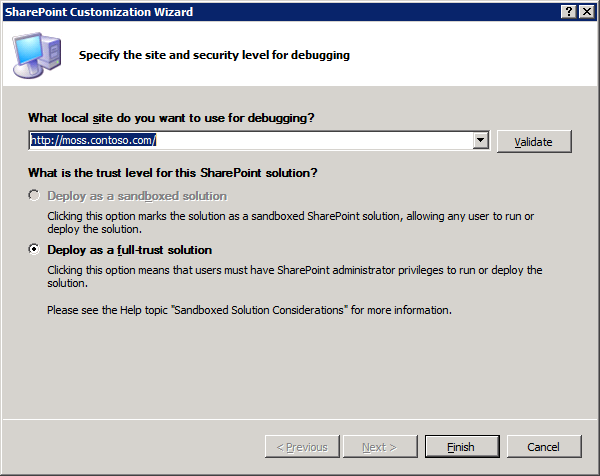 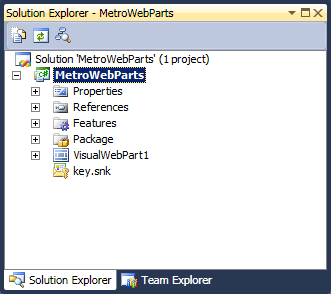 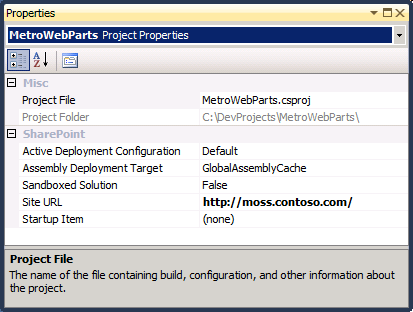 SharePoint 2010 Project Structure
Standard Project Nodes
Properties (standard with Visual Studio)
References (standard with Visual Studio)
Features (always added by SharePoint 14 Developer Tools)
Package (always added by SharePoint 14 Developer Tools)
SharePoint Project Items (optionally added by dev using SharePoint 2010 Developer Tools)
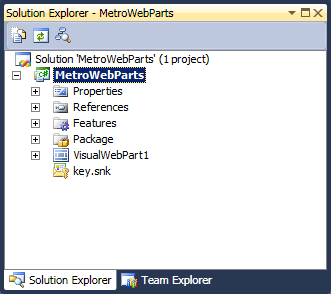 Feature Node and Feature Designer
Feature node contains one or more features
Feature designer provides design mode and XML text Mode
Customize feature properties in designer and/or property grid
Use Context menu of Feature node to add feature event receiver
Feature designer allows adding/removing SPIs
Customize feature activation dependencies
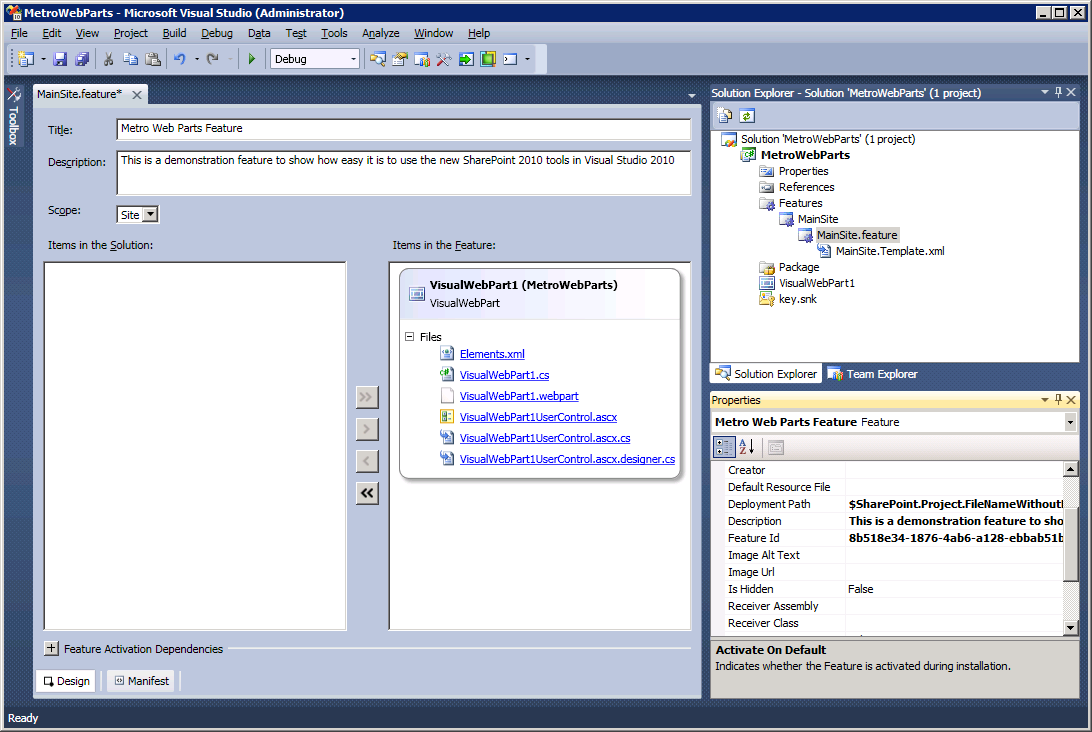 Project Packaging
Project packaging based on Package.wspdef
Modify package properties with designer or XML text
Modify package properties using property grid
Designer allows you to add/remove features and SPIs
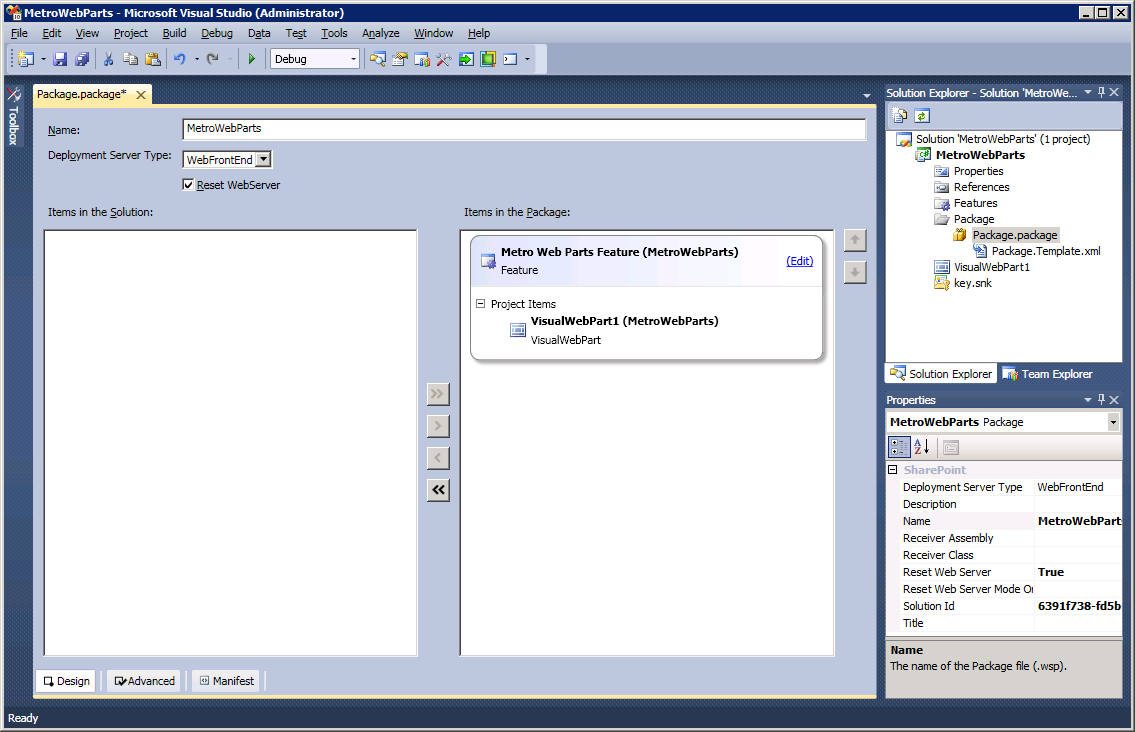 SPT Deployment Options
Two Deployment configuration by default
Default
No Activation
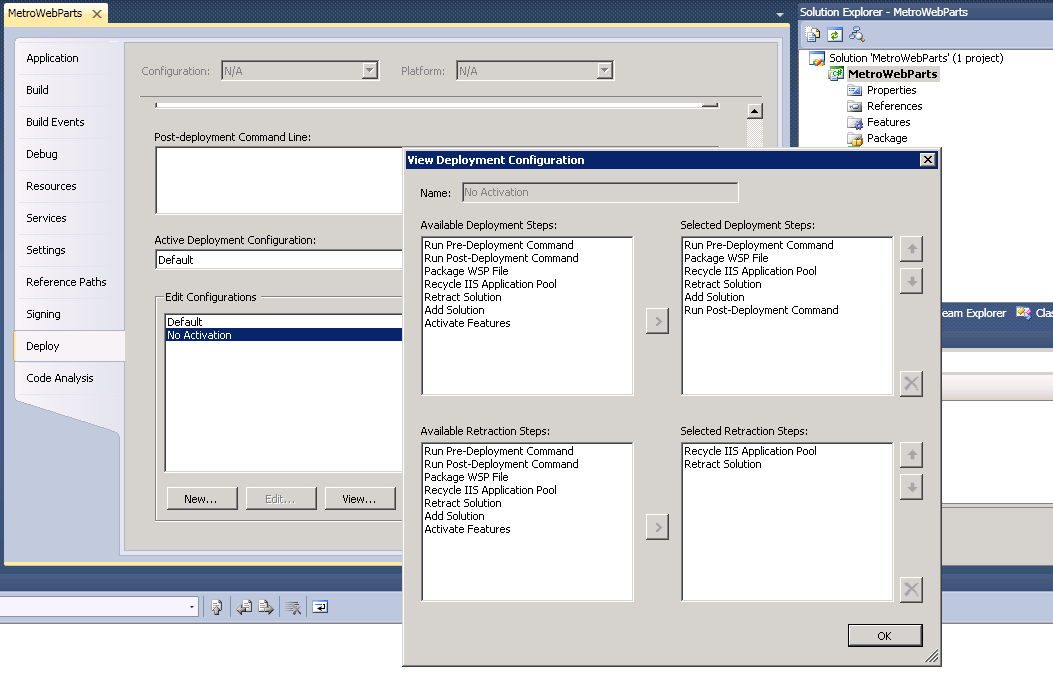 The F5 Debugging Experience
What does F5 do?
Builds new version of .wsp file
Deactivates/uninstalls feature
Retracts/deletes old .wsp file
Adds/deploys new .wsp file
Activates feature in target site (via Site Url)
Attaches debugger to W3WP.EXE worker process (via Site URL)
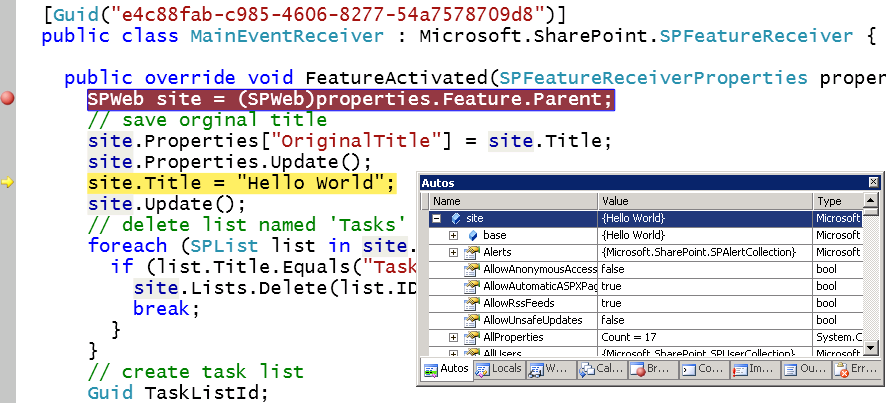 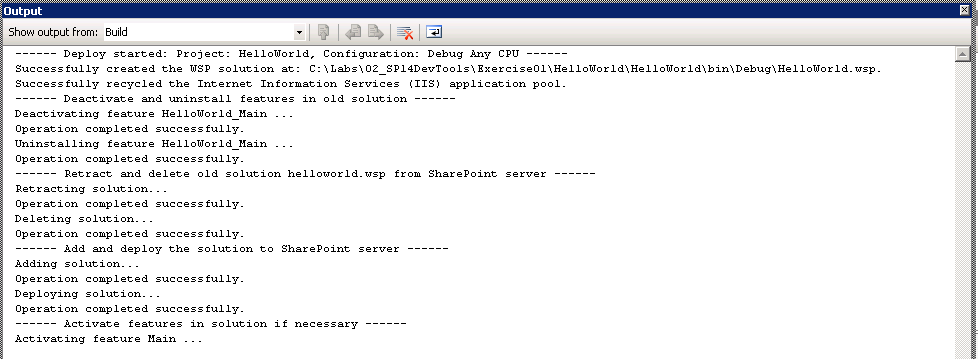 Hello World with VS 2010 SharePoint Tools
demo
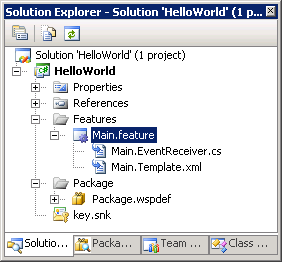 Outline
Introduction to VS2010 SharePoint Tools
SharePoint Tools Project Structure
Adding SPIs to a Project
SharePoint Tools Extensibility
SharePoint Project Items (SPIs)
Projects built with SharePoint Items (SPIs)
SPI is a logical collection of project filesExamples of SPIs are WebParts, List Defs, Workflows, etc
Each SPI has folder with SPI files
Compilation & deployment details abstracted away through SPI file properties
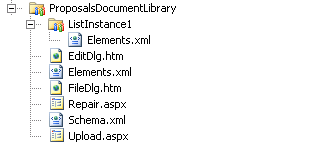 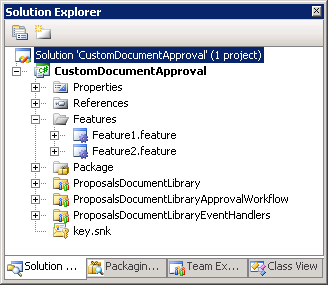 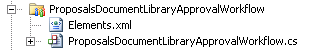 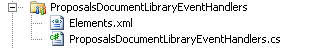 SPI File Properties
Project tracks properties for each SPI File
Visual Studio properties for compilation
SharePoint 2010 properties for deployment
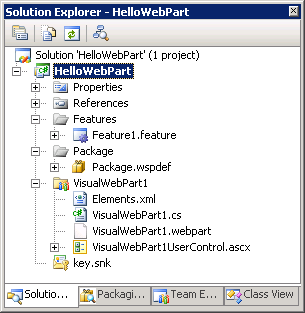 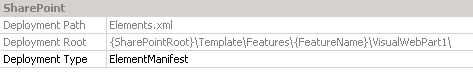 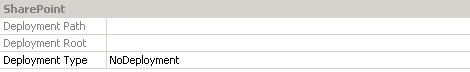 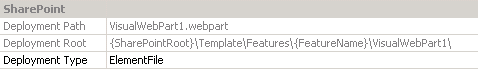 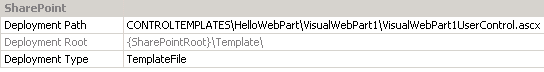 SharePoint Project Item Templates
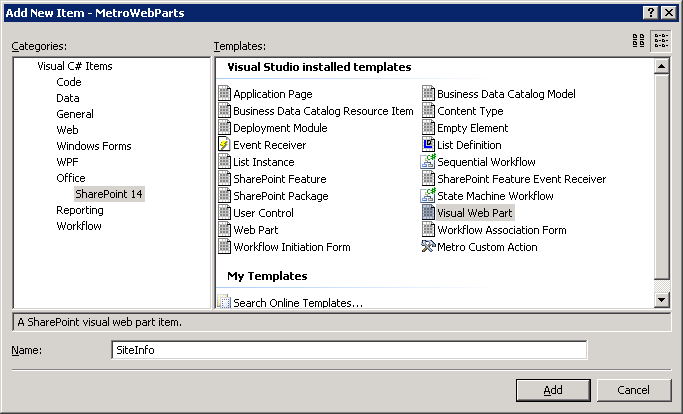 Mapped Folders
Mapped Folders used to deploy to RootFiles
Layouts folder maps to virtual path /_layouts
Images folder maps to virtual path /_layouts
You can map other folders inside RootFiles directory
Layouts folder key to creating application pages
Best practice to create solution-specific folder inside Layouts
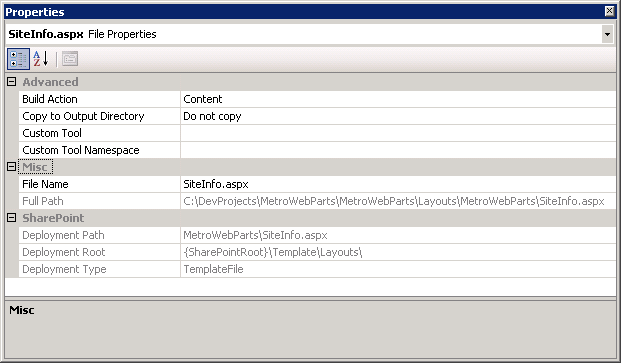 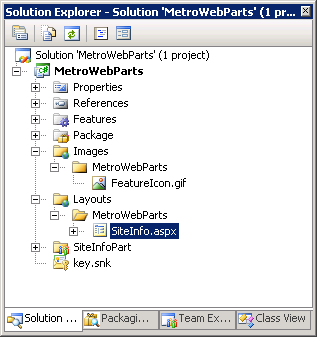 MetroWebParts
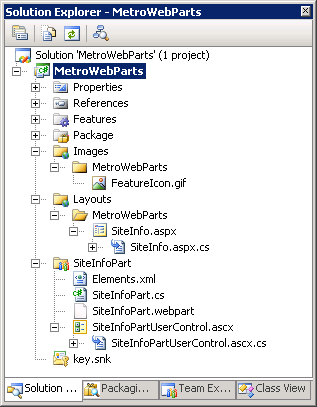 demo
[Speaker Notes: Create an empty project
Add VisualWebPart project item
Add ApplicationPage project item
Create mapped Images directory and add image]
Outline
Introduction to VS2010 SharePoint Tools
SharePoint Tools Project Structure
Adding SPIs to a Project
SharePoint Tools Extensibility
Upcoming Coverage of Other SPIs
Lecture 4 – Designing Lists and Schema
Content Type
List Definition
Event Receiver
Lecture 7 – SharePoint 2010 Workflow
Sequential Workflow
State Machine Workflow
Workflow Initiation Form
Workflow Association Form
Lecture 9 – External Data in SharePoint 2010 (BCS)
Business Data Catalog Model
Business Data Catalog Resource Model
Microsoft Confidential
SharePoint  2010 Tools Extensibility
SharePoint 2010 Project system extensibility
Custom extensions integrate into VS10 designer experience
Used to create custom SPIs not supported out-of-box
Much easier than standard VS extensibility model

SPI & Context Menu extensibility
Extend VS context menu for standard and custom SPIs
Provide extensibility to enable access to SP server API

SP Explorer Nodes & Menu extensibility
Create extension to add a node to the SP Explorer
Create extension to enhance existing node
Creating a Custom SPI
Creating a custom SPI 
SPI shows up as a creatable project item template
Add custom context menus to SPIs 
Can be done to either OOB SPIs and custom SPIs
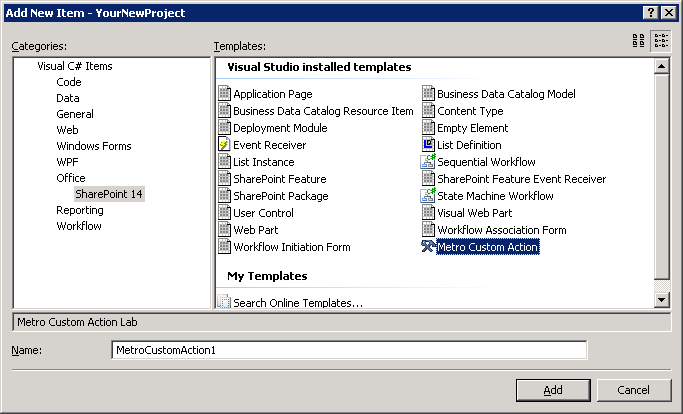 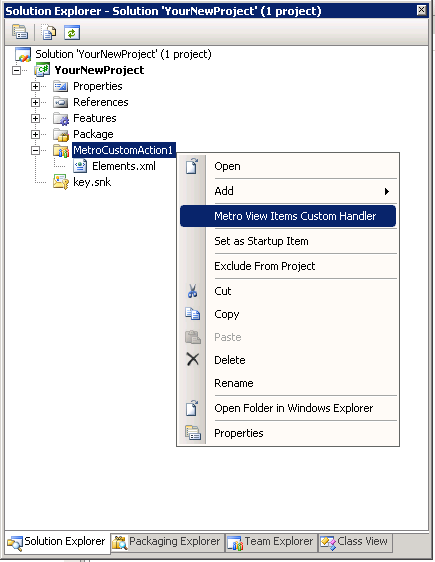 CustomActionProjectItem
demo
Summary
Introduction to VS2010 SharePoint Tools
SharePoint Tools Project Structure
Adding SPIs to a Project
SharePoint Tools Extensibility